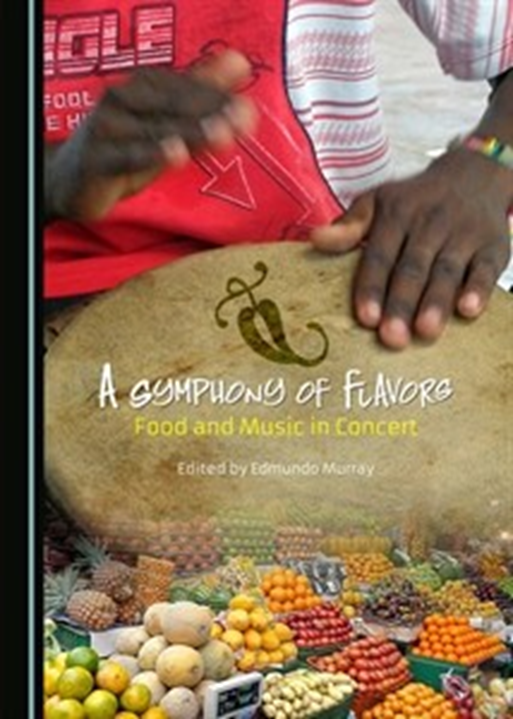 Uma Sinfonia de SaboresComida e Música em Concerto
Gastronomia, Música e Dança no Ciclo de Vida do Homem Cabo-verdiano

Manuel Brito-Semedo
Cabo Verde
2
Mapa de Cabo Verde
[Speaker Notes: Mapa de Cabo Verde]
3
… Daí finalmente o aparecimento em Cabo Verde de uma cultura diferenciada, mestiça em seus motivos mais íntimos e mais dinâmicos.
Cultura mestiça ao nosso folclore na novelística, na poesia e na música populares; nas adivinhas; na culinária, na arte doceira. 
- Gabriel Mariano (1958), “A Mestiçagem: seu papel na formação da sociedade caboverdiana”
Introdução
4
Os sentidos, não menos o do gosto, são o mote da vida do homem crioulo.  Isto está presente em todo o ciclo da sua vida, acompanhando-o em todas as suas manifestações culturais.
5
Sempre celebrando a alegria e a festa da vida e, também, o choro e a tristeza da morte, tudo à roda de grandes tachos e panelas, música e muita dança.
Caldeira de ferro
6
Manifestações culturais essas que o acompanham do nascimento à morte. E vão das festividades do nascimento, do guarda-cabeça e do baptizado, passando pelo casamento e outras celebrações, até aos ritos fúnebres.
PROPÓSITO E ESTRUTURA
7
Este tema tem como propósito explicitar a interacção existente entre as manifestações da cultura mestiça e a gastronomia, a música e a dança na vida do homem das ilhas.
Seguirá a ordem e a lógica das principais técnicas de preparação de um prato gourmet:
8
a preparação dos temperos de base, ou seja, o conhecimento histórico e cultural do homem das ilhas; 
os ingredientes e os condimentos trazidos das várias latitudes do planeta e que se adaptaram no Arquipélago; 
os sabores, os sons e os ritmos crioulos que caracterizam e dão sentido à vida; 
o tempero final.
TEMPERO DE BASE
9
Situadas no Oceano Atlântico, ao largo da costa ocidental do continente africano e a 500 km do promontório que lhes deu o nome – o Cabo Verde – dez ilhas e cinco principais ilhotas constituem a República de Cabo Verde, independente desde 5 de Julho de 1975.
10
Segundo os autores da História Geral de Cabo Verde (1991), o achamento das ilhas orientais do arquipélago – Santiago, Fogo, Maio, Boa Vista e Sal – deu-se em 1460 e foi obra de uma flotilha de duas caravelas comandadas por António da Noli e por Fernão Gomes, ao serviço da coroa portuguesa.
Em 1462, começou a tarefa do povoamento das ilhas como forma de fazer delas um ponto de apoio à navegação, de assegurar a continuidade das descobertas mais para o sul e promover o comércio na costa.
Em navios do resgate, logo vieram escravos cativos para o povoamento das ilhas.
11
12
Com uma superfície aproximada de 4.033 km2, Cabo Verde tem um clima caracterizado pelo contraste de duas estações perfeitamente marcadas: a das “águas”, a mais quente, de Agosto a Novembro, e a das “brisas”, de Dezembro a Junho, mais fresca e seca.
13
Antiga Cidade da Ribeira Grande de Santiago, a 1.ª cidade  europeia fundada na costa ocidental africana.
14
Cada ilha, contudo, é dotada de um aspecto diferenciado.
Se os condicionalismos geológico e histórico são diferentes, as ilhas, ao longo dos séculos de povoamento, ganharam características que por vezes chegam quase a individualizá-las.
15
Todo esse ambiente terá proporcionado ao mestiço nascido desse cruzamento, o confronto entre as diferenças culturais dos seus progenitores e criar uma identidade cultural própria, a cultura crioula, que se caracteriza essencialmente por um sentimento de diferença como resultado da mistura das duas.
INGREDIENTES E CONDIMENTOS
16
Com a chegada do branco e do negro às Ilhas de Cabo Verde, confrontando as duas culturas em presença no mesmo espaço limitado e de convivência, terá ocorrido em ambos os grupos um duplo processo de desintegração e de nova organização das suas identidades culturais.
17
Acto de  tomar  a bênção e Par de dançarinos. Esculturas em barro de Alice Vieira
SABORES, SONS E RITMOS
18
À gastronomia cabo-verdiana juntam-se as manifestações musicais e as danças tradicionais, constituindo-se num triângulo em equilíbrio perfeito para celebrar a fertilidade, o sustento e a alegria ou a tristeza, festejando a vida e também o choro e a consternação da morte.
Os Sabores
Usando os recursos e a produção locais, a dieta alimentar cabo-verdiana é na base do milho e de feijões com carne de porco, “bode capado”  e galinha (nas zonas rurais), ou peixe, principalmente atum, chicharro e cavala, em vez de carne (nas zonais litorais).
19
20
Cachupa rica e Guisado de garoupa
[Speaker Notes: Cachupa rica e Guisado de garoupa]
21
Os Sons e os Ritmos 
Os sons e os ritmos acompanham a vida do homem das ilhas nos seus afazeres, nos seus momentos de ócio ou de brincadeira e, também, nos momentos de celebração religiosa, revelando-se nas cantigas de trabalho, de ninar, de curcutiçan e nos cânticos litúrgicos, nas suas mais diversas formas.
Músicas e Danças tradicionais
Ao longo dos tempos, estiveram em voga várias formas musicais das mais diversas origens, como o maxixe, o tango, o galope, a contradança, o bolero, a mazurca, a valsa, a polca, o foxtrot e o samba.
Constitui música popular genuinamente cabo-verdiana, a morna, a coladeira, o funaná e o batuque.
22
23
Vozes da música cabo-verdiana: Cesária Évora, Bana, Lura, Tito Paris
e Suzana Lubrano
24
Batucadeiras de Santiago
TEMPERO FINAL
25
Fazendo um remate final em síntese, compondo e enfeitando o prato, celebrando, com o lento ritual do tempo, o prazer de comer bem, acompanhado por um bom vinho do Fogo, música da terra e muita dança.
A posição geográfica de Cabo Verde – situada entre três continentes, a Europa a África e a América – determinou o seu povoamento.
A forma de povoamento criou o tipo crioulo, como fusão das duas correntes imigratórias.
As condições naturais condicionaram a economia e a demografia do território e determinaram a sua História.
26
ADENDA
27
Terra fértil 
– das oleaginosas, 
Das acácias, dos cardeais, 
Das roseiras, 
Dos marmeleiros, das goiabeiras, 
Das árvores resinosas, 
Das árvores de fruta. 
Das árvores de sombra...
Terra fértil 
Das bananeiras, das laranjeiras, 
Dos acajus, 
Dos cafeeiros, das uvas, dos batatais; 
Do milho que dá cachupa, o cuscuz, 
A batanca, o gufongo; 
Das canas 
Que dão grogue e mel...
Terra fértil
Do queijo sadio!... 
Terra fértil!... 
Se não cai a chuva, 
–  o desalento 
A tragédia da estiagem! – 
………………

Jorge Barbosa, “A Terra”
In Obra Poética por Jorge Barbosa, 2002
28
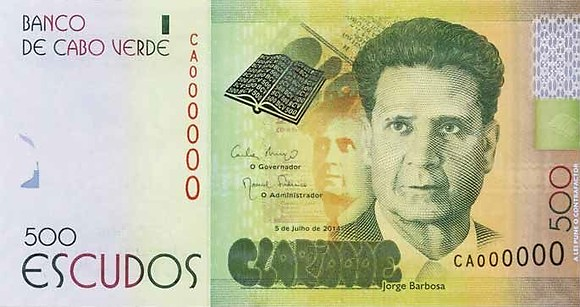 REFERÊNCIAS BIBLIOGRÁFICAS
29
ALBUQUERQUE, Luís e Santos, Maria Emília Madeira (Coordenação), História Geral de Cabo Verde (Lisboa-Praia: Instituto de Investigação Científica Tropical e Direcção Geral do Património Cultural de Cabo Verde, 1991).Volume I.
AMARAL, Ilídio, Em Torno dos Nacionalismos Africanos. Memórias e reflexões em homenagem a Mário Pinto de Andrade (1928-1990) (Lisboa: Granito Editores e Livreiros, 2000)
BARBOSA, Luís Augusto Grandvaux, Subsídios para um Dicionário Utilitário e Glossário dos Nomes Vernáculos das Plantas do Arquipélago de Cabo Verde (Lisboa: Junta de Investigação do Ultramar, 1961)
BRITO-SEMEDO, Manuel, A Construção da Identidade Nacional – Análise da Imprensa entre 1877 e 1975 (Praia: Instituto da Biblioteca Nacional e do Livro, 2006)
…
30
31
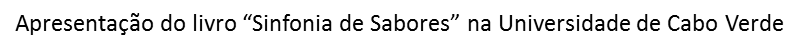 [Speaker Notes: Apresentação do livro “Sinfonia de Sabores” na Universidade de Cabo Verde]